Prikladnost mesa juneće lopatice i vrata za kulinarstvo
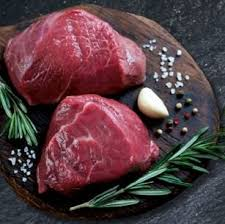 Pripremila : Lovorka Ernoić, dipl. ing. ,prof. savjetnik
SREDNJA STRUKOVNA ŠKOLE VARAŽDIN
Nastavna jedinica: Prikladnost komada junećeg mesa za kulinarsku pripremu – prednja četvrt
Vrsta materijala: Prezentacija 
Naziv zanimanja/kvalifikacije : JMO MESAR
Naziv predmeta: Prerada mesa  
Nastavna cjelina: Priprema svježeg mesa 
Razred u kojem se obrađuje tema: 3. razred 
Za koga je kreiran materijal: Za učenike i nastavnike 
Kojem uzrastu učenika je namijenjen: 3. razred srednje škole 
Ime i prezime autora: Lovorka Ernoić, dipl. ing. prehrambene tehnologije
Dijelovi
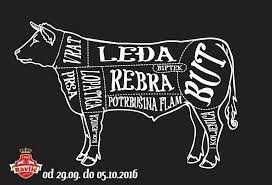 Plećka
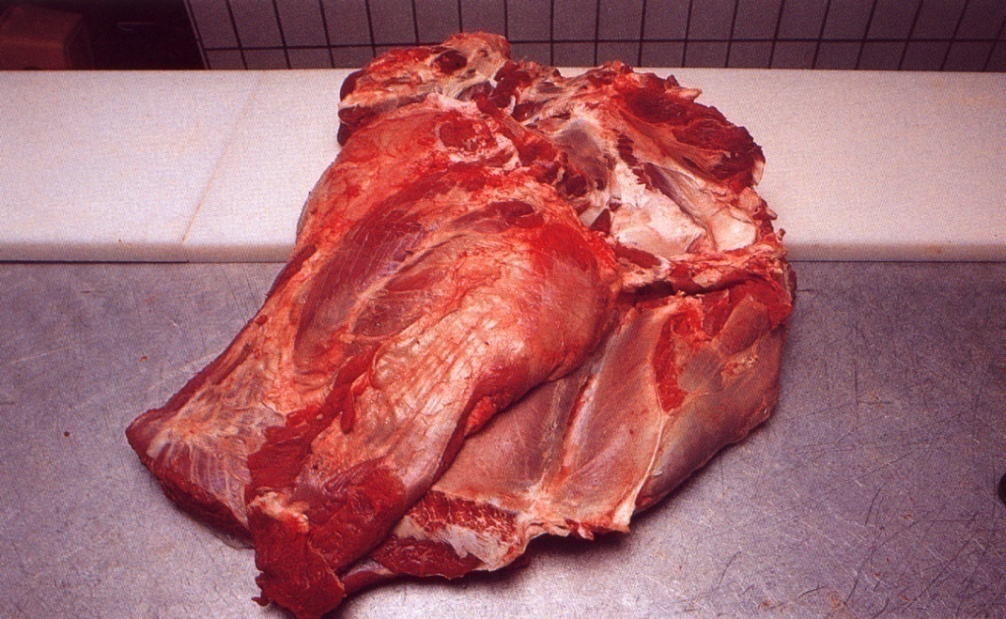 Debeli dio plećke
DEBELA PLEĆKA - Plećka ili lopatica 
 
-je dio mesa na vanjskoj strani prednje noge
-ako lopaticu gledamo kao sat- to je dio koji se nalazi na 3 sata
-to je najbolji dio plećke i ima kvalitetu mesa buta
-meso ima razmjerno tanka vlakanca, ali je žilavije -zahtjeva dužu termičku obradu
-meso je krto
Kulinarski se priprema
-koristi se za savijeno pečenje-rolade koje se peku u pečnici 
-za pirjane rolade i pirjane odreske 
-pogodno je i za gulaš 
-od njega se priprema i juha kuhanjem
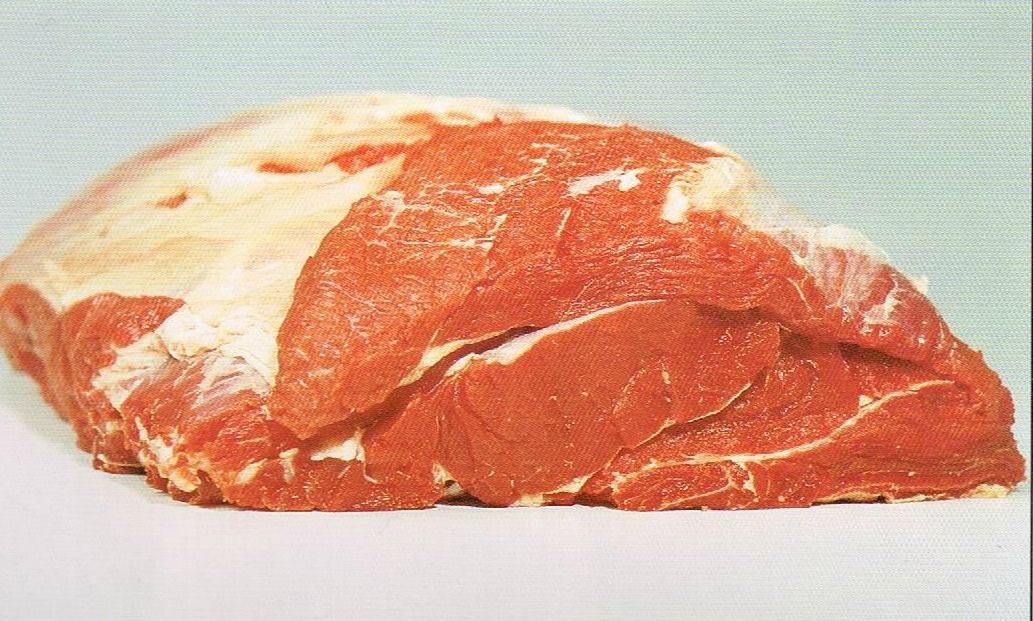 Tanka plećka
TANKA PLEĆKA – doplećka, nadlopatica, šultermajzl

-je meso uz gornji prednji rub lopatice od kojeg je odvojena lopatična kosti 
ako lopaticu gledamo kao sat -to je srednji dio plećke koji se nalazi na 12 sati i također je podjeljen tetivom
-ima manje tankih vlakanca
pogodan je za pirjanje i kuhanje
posebno je jake arome i koristi se za rague, juhe ili se pirja u komadima
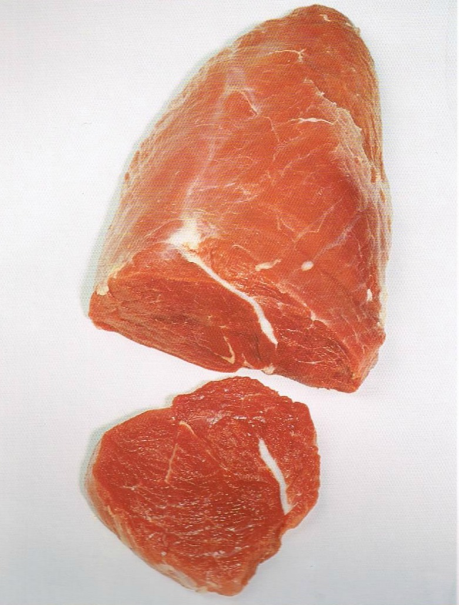 Rame Ribica od plećke
RAME -vrh lopatice , tkzv. lažni file- ribica, kavaliršpic 

odvaja se rezanjem uz prednju stranu podlaktice i prednju stranu nadlaktice do ramenog zgloba, gdje se sjekirom još presječe od njega izbočeni hrskavični dio nadlaktice
ako lopaticu gledamo kao sat, rame se nalazi na 9 sati 
komad je jednom tetivom podjeljen na pola
koristi se za pirjanje i variva
-meso je pogodno za špikano (nabodeno) pečenje, ragu i za složence s povrćem
Podplećka
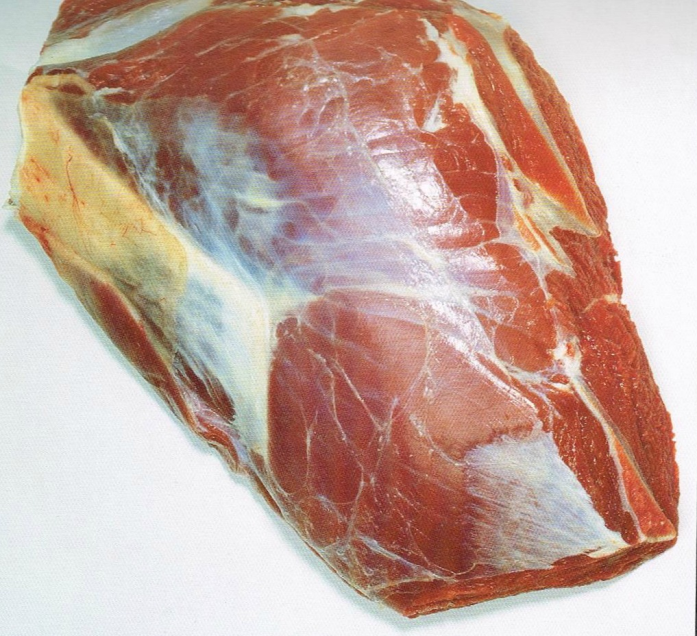 PODPLEĆKA -podlopatica, šulterplatn

odvaja se s unutarnje strane lopatice
ako lopaticu gledamo kao sat- to je dio koji se nalazi na 6 sati 
grubih je vlakana
koristi se za pirjanje i variva
Prednji bočnjak
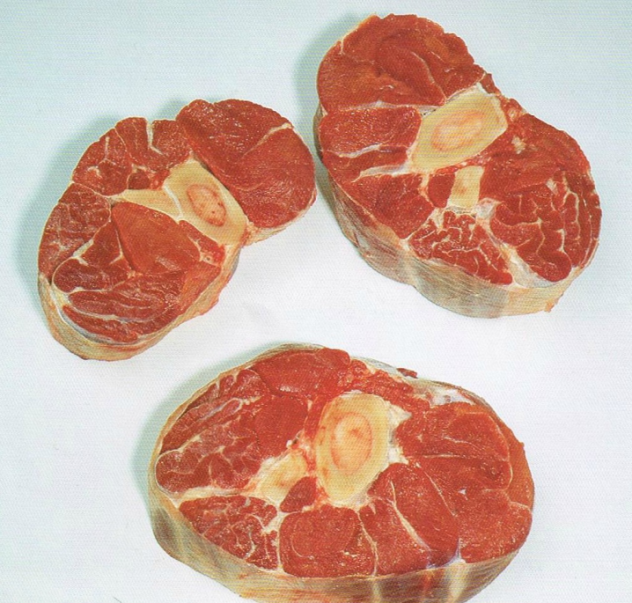 PREDNJI BOČNJAK – podlaktica 
prodaje se s kostima cijeli ili prerezan i prepiljen na više dijelova koji izgledaju kao prsten mesa oko kosti
sadrži puno vezivnog tkiva , žilavo je, grubo, ali sočno i ukusno meso 
Kulinarski se priprema
-kuhanjem u vodi, kuhanjem  u pari, pirjanjem, pečenjem uz podlijevanje
 režu se odresci 4-5 cm debljine s koštanom srži i tetivama, koje se dobro želiraju pri kuhanju
meso je pogodno za hladetinu i za složence u kojima želimo imati čvrsto povezane sastojke
-meso bočnjaka vrlo je ukusno i nemasno, lako se odvaja od kosti zbog nježne konzistencije i pogodno je za rague
vrat
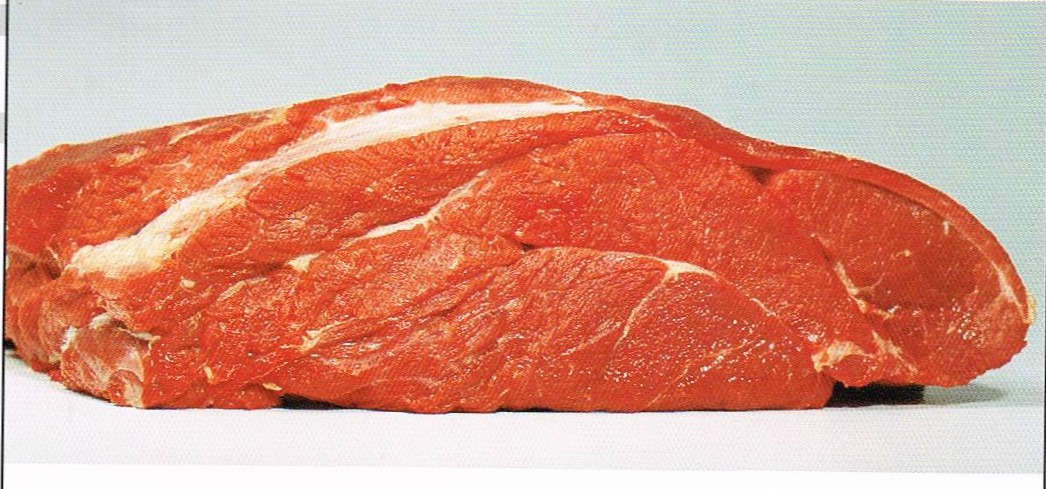 VRATINA 
-s kostima ili bez kosti- obuhvaća meso 1. do 5. vratnog kralješka
-sastoji se od mišićnog mesa s puno tetiva i obiluje žilama
-srednje masno (6-8%- masnog tkiva), jeftinije
 
Kulinarski se priprema
-mokrim postupcima termičke obrade - kuhanje i pirjanje
- veći komadi-kuhanjem- juhe, a manji komadi – pirjanje- gulaš, variva 
-nije pogodna za pečenje
-mora se dugo kuhati i duže pirjati 
-može se koristiti za mljeveno meso – npr. u pripremi sarme
Greben
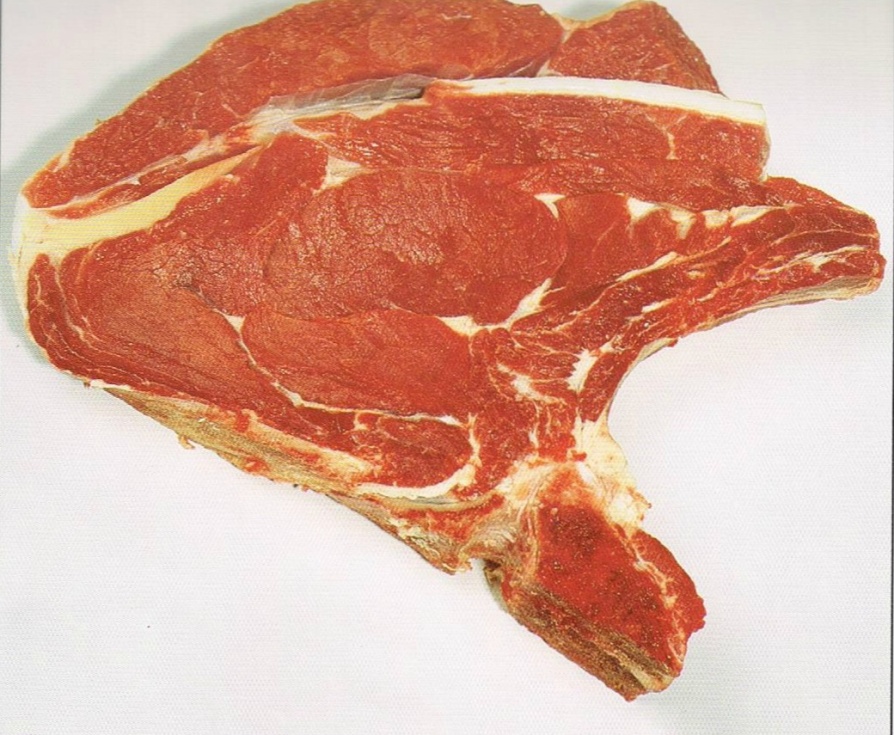 GREBEN ili predpržolica 
s kostima ili bez kosti- obuhvaća meso 1.-5.,6. prsnog kralješka
 žilavo meso protkano masnoćom i obloženo masnim slojem 
 sočno i ukusno   
najbolji je komad za lagano kuhanje i dugo pirjanje  
pogodan je i za marinirano meso u komadu ( mlađe životinje)- duže se kulinarski obrađuje- sočno pečenje
manji komadi prikladni su za pirjanje i jela od usitnjenog mesa
Prsa
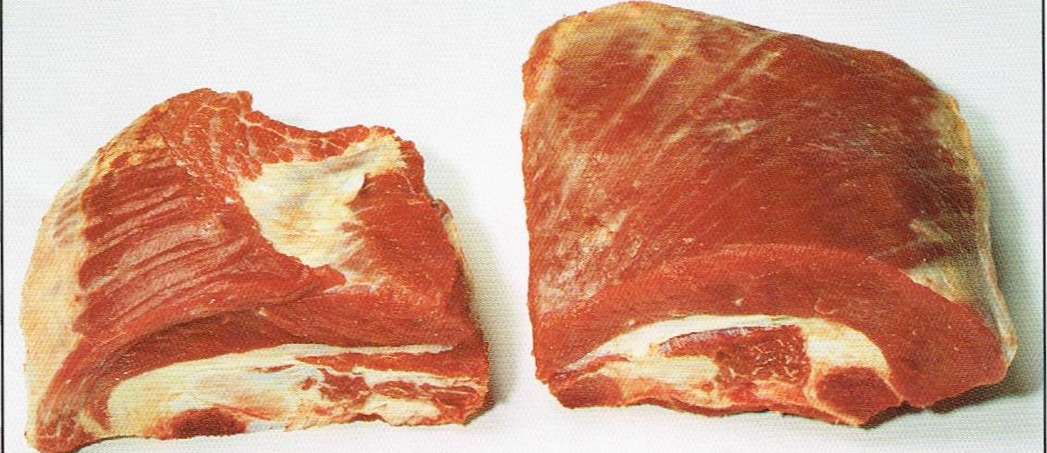 Unutarnja i vanjska strana prsa

PRSA 
-s kostima ili bez kosti – sadrže cijelu prsnu kost
-najjeftiniji dio govedine
-sadrže dosta vezivnog tkiva, dugo se kuha 
- prorasla su i prekrivena lojem koji treba odstraniti
-dijele se na : 
-srednji dio - sadrži prsnu kost, protkan masnoćom i najbolji je za juhe
-stražnji dio ima manje kosti i nemastan- prikladan za pirjanje
-vršni dio je najmesnatiji i zbog mekoće idealan za pirjanje- gulaše
.
Rebra
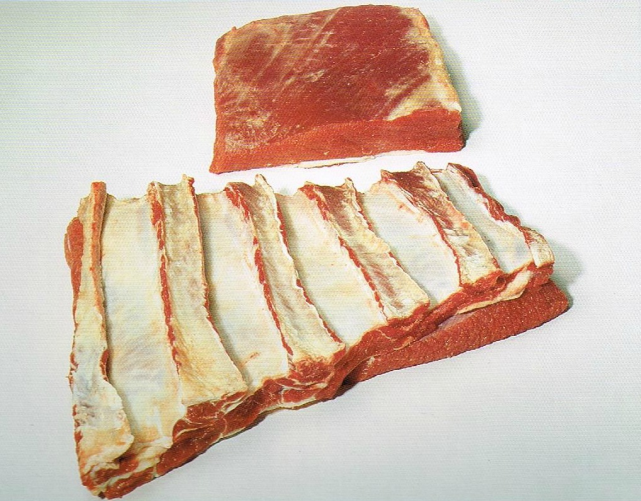 Prednja i stražnja rebra, rebra bez kosti  

REBRA 
s kostima ili bez kosti – sadrže srednji dio rebara  
dijele se na prednji i stražnji dio- prema potrbušini 
sastavljena su podjednakih dijelova mesa, masti i kosti
pogodna su kuhanje- juhe i složence
kuhanjem se dobije sočno i ukusno meso – poslužuje se uz umake i povrće
ohlađeno – za goveđu salatu
POTRBUŠINA
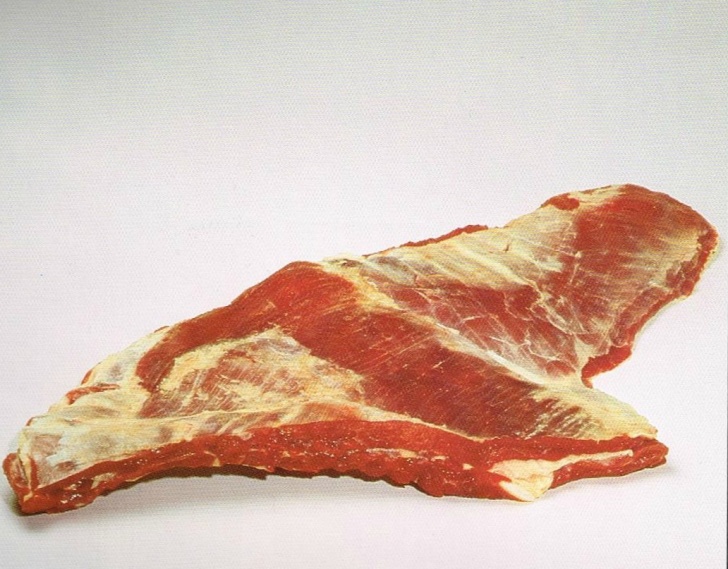 POTRBUŠINA 
 
dio stražnje četvrti s najviše masnoće i vezivnog tkiva
 meso je manje mekano, ukusno i sočno 
 kroz otprilike trećinu mesa potrbušine prolaze lažna, mekana, hrskavična rebra
iz dijelova bez kosti, kad se izvade snažne tetive, dobiva se meso tankih vlakana koje se dobro «nakuha»
 upotrebljava se uglavnom za kuhanje- daje dobre juhe
u rolanom obliku – pirjano, pečeno
zadatak
Kojim se kulinarskim postupcima priprema meso lopatice ? 
Koji je dio lopatice prikladan za pečenja u komadu ? 
Koji dio lopatice se preporuča za kuhanje juha ? 
Kako je najbolje kulinarski pripremati meso vrata ? 
Za koja jela bi preporučio kupcu meso junećih prsa i rebra ? 
Kako se kulinarski može dobro iskoristiti meso juneće potrbušine ?
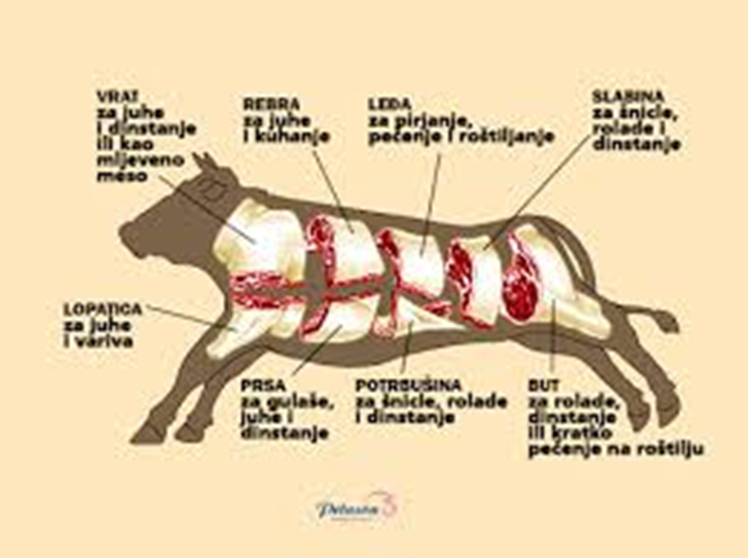 Popis literature
Hvala na pažnji !
Pripremila: Lovorka Ernoić, dipl. ing. 
SREDNJA STRUKOVNA ŠKOLA VARAŽDIN